Мощь и сила науки - во множестве фактов,цель - в обобщении этого множества.                 Д.И.Менделеев.
Классификация веществ
  Вещества
              ↓                              ↓
Простые                Сложные
 O2, H2, Al,            CuO, H2S,
     Fe, P, S, K              H2O, HNO3
Характеристика металла

1. Твердый
2. Проводит тепло
3. Проводит ток
ТЕМА УРОКА:

«Простые вещества: металлы и неметаллы»
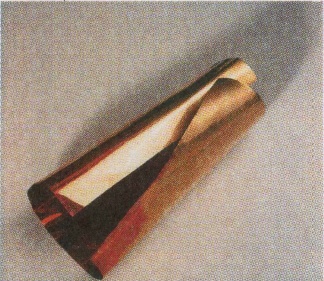 «Сами, трудясь. Вы сделаете все и для близких людей и для себя, а если при труде успеха не будет, неудача – не беда, попробуйте еще»              Д.И.Менделеев.
1. Познакомиться с понятием «металлы» и «неметаллы» , 
их физическими свойствами.
2. Выявить отличия металлов от неметаллов.
Семь металлов создал свет
По числу семи планет...
Дал нам космос на добро   
Медь, железо, серебро,               
Злато, олово, свинец... 
Сын мой! Сера их отец. 
И спеши скорей узнать: 
Всем им ртуть — родная мать!
Меркурий
Венера
Земля
Марс
Юпитер
Сатурн
Уран
Нептун
Плутон
Золото –  Солнце, 
Серебро — Луна, 
Ртуть — Меркурий, 
Медь — Венера,
Железо — Марс, 
Олово — Юпитер, 
Свинец — Сатурн.
Металлический блеск
Пластичность
Теплопроводность
Электропроводность
Ковкость
Магнитные свойства
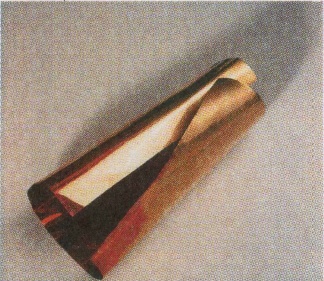 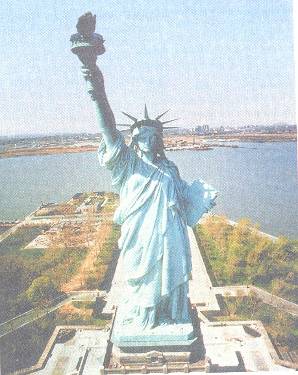 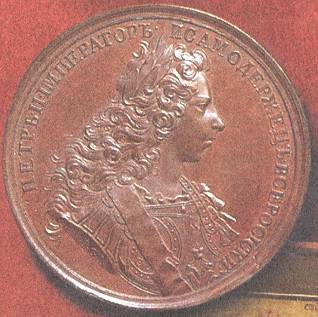 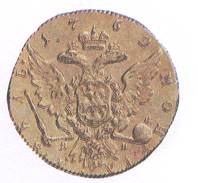 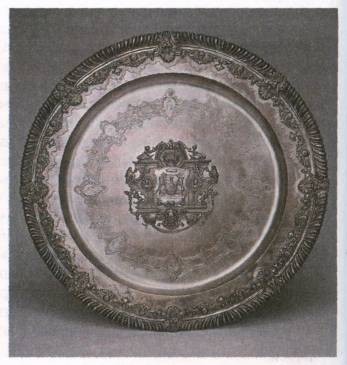 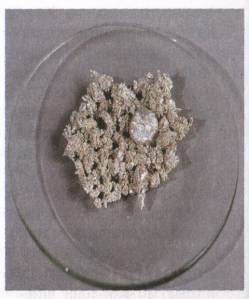 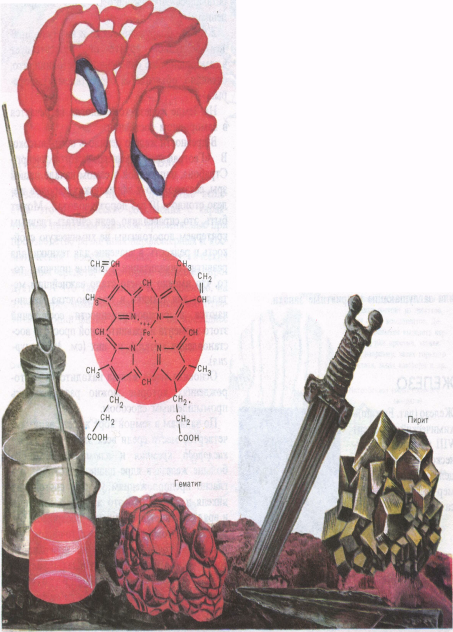 Корабли меня обходят.
Знает лоцман наизусть.
Если л на д заменят,
То металлом окажусь.  

С «ка» - активный я металл, 
С «ге» – я очень легкий газ
Чтобы ты нас разгадал,
 Глянь в таблицу еще раз.
Я металл, меня ты знаешь.
Мощь громадная во мне.
Если б ко мне добавишь,
Небо скрою в снежной мгле.
Правильные ответы:
1) в
2) б
3) г
4) а
одно задание – два; 
два задания – три; 
три задания – четыре; 
четыре задания – пять.
Над какой темой мы сегодня работали?
Что нового мы узнали о металлах?
Решили ли мы проблему отличия металлов от неметаллов?
К каким выводам пришли?
Параграф учебника (19), подготовить презентации о металлах на выбор: (железо, алюминий, медь, серебро, золото, свинец, олово, натрий, магний, ртуть).
Металл – это точность.
Металл – это прочность
Скорость, высота,
Блеск и красота.
              Не сразу в дом пришел металл, 
              Не сразу ложкой, вилкой стал
              И заводской игрушкой.
               Был путь металла долог…
               Он в проводах несет нам свет, 
               Металл – коньки, велосипед,
               Метро, трамвай, будильник,
               Утюг и холодильник…